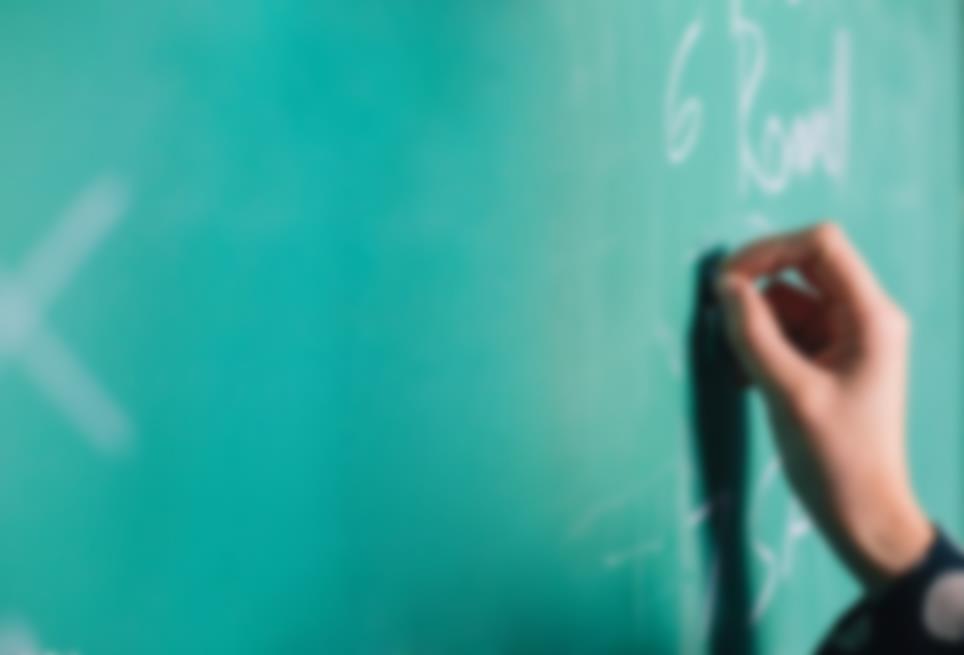 第二章 创建与操作MySQL
数据库和数据表
MySQL数据库
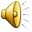 00
SQL语句操作数据库
创建数据库
create database 数据库名
切换数据库
use 数据库名
查看当前使用的数据库
select database()
查看数据库存放的路径
show variables like '%datadir%'
删除数据库
drop database 数据库名
03
SQL语句操作数据表2
创建数据表
创建数据表
查看数据库中的数据表
查看数据表结构
01  SQL语句操作数据表字段
目 录
第二章第三节
02     SQL语句操作数据表
03     本章小结和作业
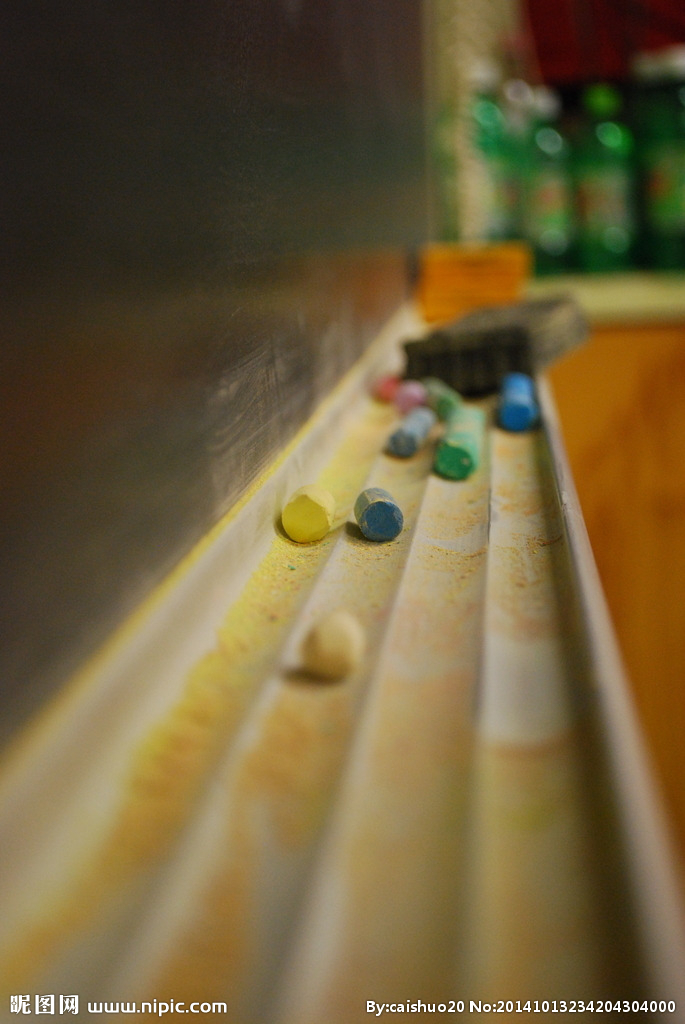 01
SQL语句操作
数据表字段
01
添加新字段
添加新字段：
语法：alter table 数据表名  add  新字段 <字段类型>  <限制条件>   	first/after  指定的字段名
[Speaker Notes: 使用desc 数据表名    查看数据表结构]
01
添加新字段
(1) 不指定要添加的位置，直接在最后添加
alter table 数据表名  add  字段名  <字段类型>
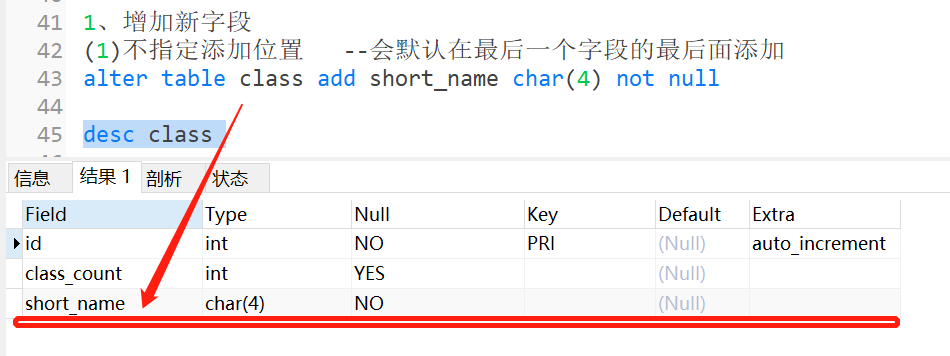 [Speaker Notes: 使用desc 数据表名    查看数据表结构]
01
添加新字段
(2) 在最前面添加
alter table 数据表名  add 字段名  <字段类型>  first
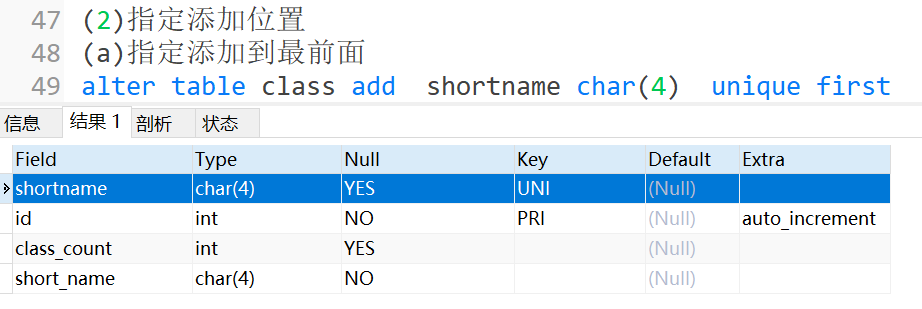 [Speaker Notes: 使用desc 数据表名    查看数据表结构]
01
添加新字段
(3) 添加在指定字段之后
alter table 数据表名  add 字段名  <字段类型>  <限制条件>  after 指定的字段名
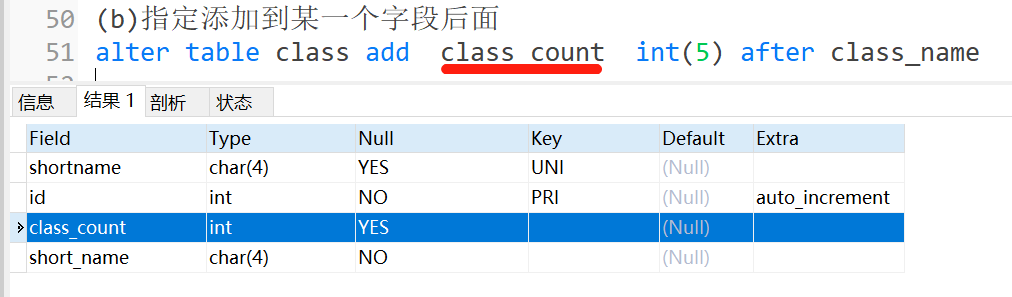 [Speaker Notes: 使用desc 数据表名    查看数据表结构]
01
修改数据表中的字段名及数据类型
2、修改数据表中的字段名及数据类型：
语法： alter  table  数据表名  change   原字段名  新字段名   新数据类型
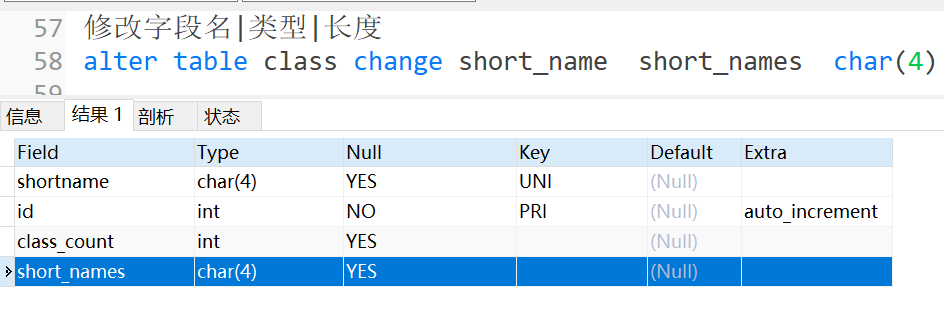 01
修改字段的数据类型和长度
3、修改字段的数据类型和长度：
语法：alter table 数据表名 modify 字段名 新数据类型
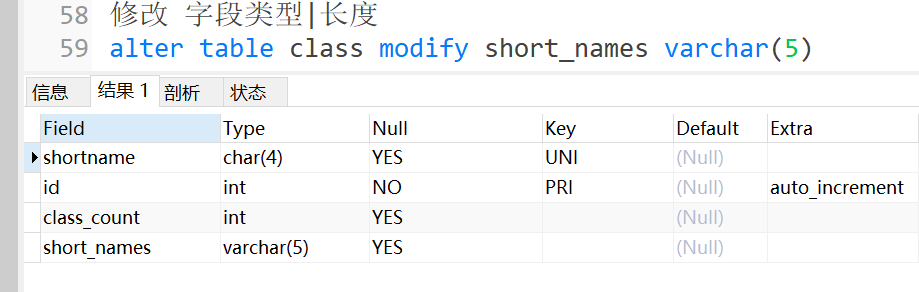 01
删除字段
4、删除字段：
语法：alter table 数据表名 drop 要删除的字段名
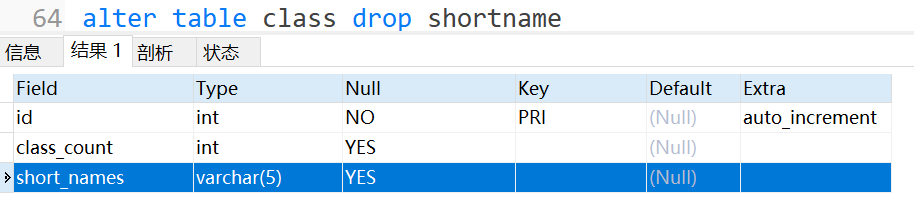 01
添加或删除主键约束
5、添加或删除主键约束：
语法：alter table 数据表名 ADD PRIMARY KEY (字段名)
或 alter table 表名 modify 字段名 类型 PRIMARY KEY
删除主键语法 ：alter table 数据表名 drop PRIMARY KEY
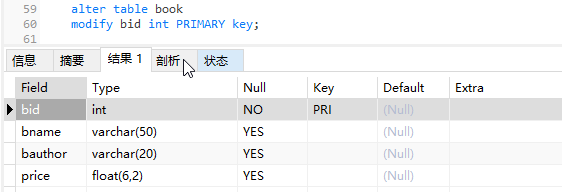 01
添加或删除外键约束
6、添加或删除外键约束：
添加外键语法：alter table 数据表名  add  constraint  外键约束名  foreign key(外键字段名) references 主表(主表的主键名) [on delete 级联选项] [on update 级联选项]  
删除外键语法：alter table 数据表名  drop  foreign key 外键名
alter table book
add constraint fkcid  foreign key(cbs) references cbs(cid)

alter table book drop foreign key fkcid
[Speaker Notes: 使用desc 数据表名    查看数据表结构]
01
添加或删除唯一键约束
7、添加或删除唯一键约束：
添加唯一键语法：alter table 表名  add  constraint  约束名  unique(字段名)
或：alter table 表名 modify 字段名 数据类型 unique;  
删除唯一键语法：alter table 表名  drop  index 唯一索引名
		    alter table 表名  drop  constraint 约束名
alter table book
add constraint uni_bname unique(bname)

alter table book drop index uni_bname
[Speaker Notes: 使用desc 数据表名    查看数据表结构]
01
添加或删除CHECK约束
8、添加或删除CHECK约束：
添加CHECK语法：alter table 表名  add  constraint  约束名  check(条件)
或：alter table 表名 modify 字段名 数据类型 check(条件);  
删除CHECK语法：alter table 表名  drop  constraint 约束名
alter table student
add constraint check(age>=0 and age<=200)

alter table book drop constraint student_chk_1
[Speaker Notes: 使用desc 数据表名    查看数据表结构]
01
设置自增型字段
9、设置自增型字段：
语法：alter table 数据表名 modify 字段名 新数据类型 auto_increment
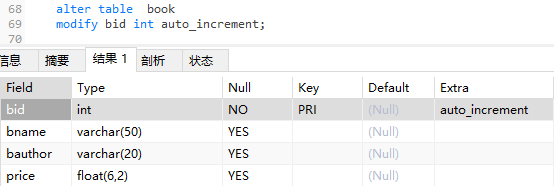 01
添加或删除非空约束
10、添加或删除非空约束：
添加非空语法：alter table 表名 modify 字段名 数据类型 NOT NULL;  
删除非空语法：alter table 表名 modify 字段名 数据类型  NULL;
alter table book
modify bname varchar(50) NOT NULL

alter table book
modify bname varchar(50)  NULL
[Speaker Notes: 使用desc 数据表名    查看数据表结构]
01
添加或删除默认值约束
11、添加或删除默认值约束：
添加默认值语法：alter table 表名 alter 字段名 set default 默认值
删除默认值语法：alter table 表名 alter 字段名 drop default
alter table student
alter ssex set default '男'

alter table student
alter ssex drop default
[Speaker Notes: 使用desc 数据表名    查看数据表结构]
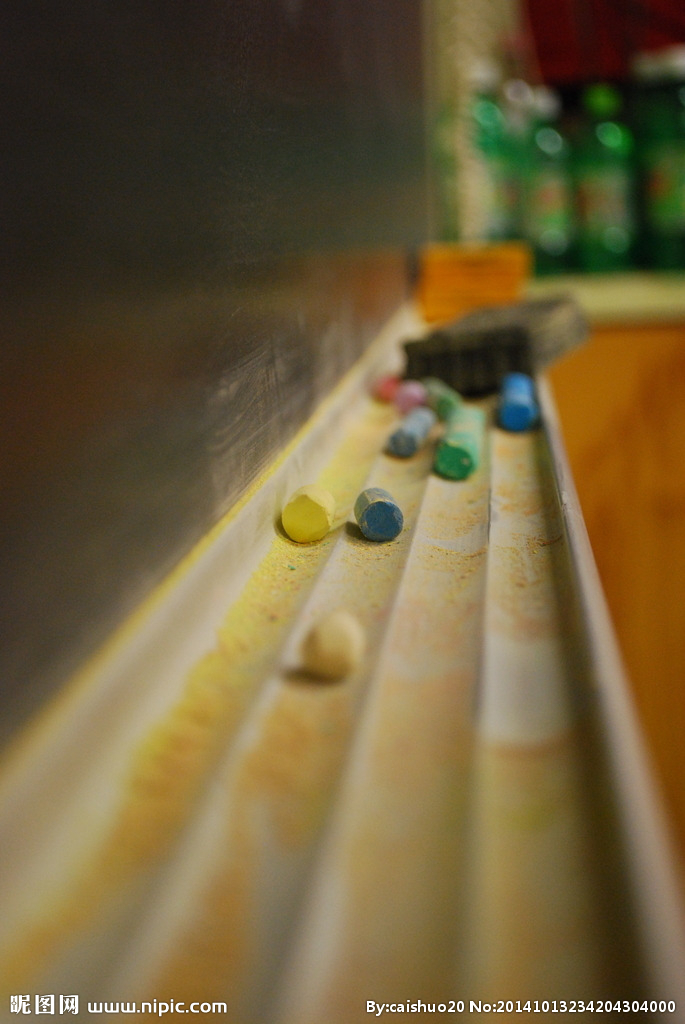 02
SQL语句操作数据表
01
SQL语句操作数据表
复制数据表（只复制结构）：
语法： create table 新数据表名  like 原数据表名
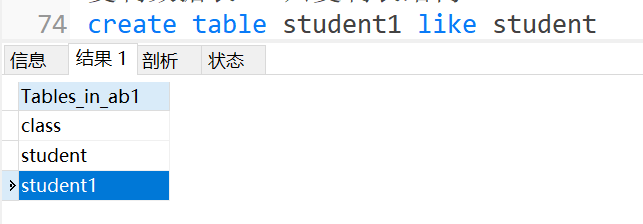 01
SQL语句操作数据表
修改数据表名：
语法：alter table 原数据表名 rename 新数据表名
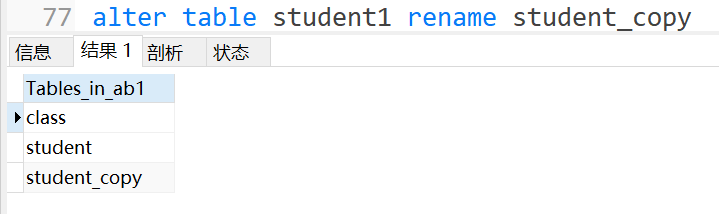 01
SQL语句删除数据表
删除未关联的数据表：
语法：drop table 数据表名
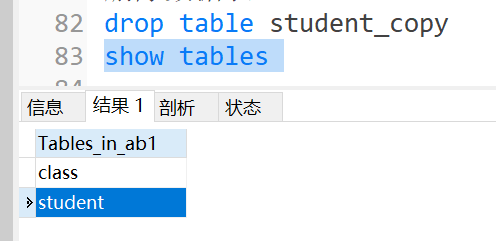 01
SQL语句删除数据表
删除已关联的数据表：
1.先删除从表，再删除主表
2.先删除外键约束，再删除主表

语法：alter table 数据表名 drop foreign key  外键别名
例子：alter table student2 drop foreign key fk_student2_classid
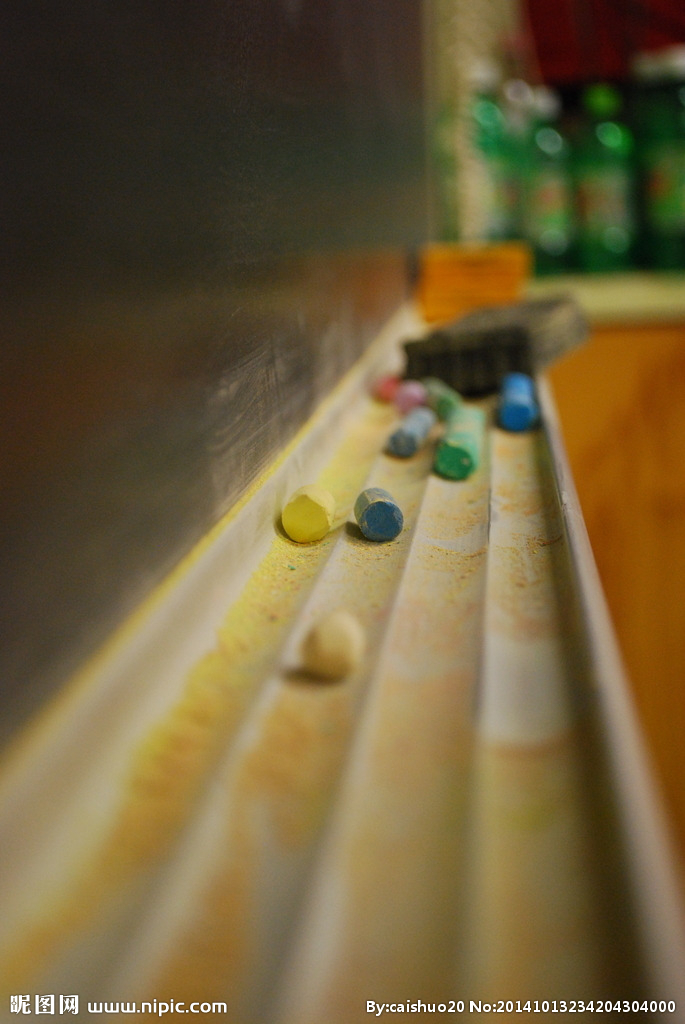 03
本章小结和作业
00
SQL语句操作数据表字段
在最前面添加
在指定字段后添加
添加新字段
不指定，默认最后
操作数据表字段
修改字段名
修改字段
修改字段类型和长度
删除数据表中的字段
03
SQL语句操作数据表2
只复制表结构
复制数据表
操作数据表
修改数据表
修改数据表名
删除未关联的数据表
删除数据表
删除已关联的数据表
03
作业
1、使用SQL语句创建下面两个数据表
2、见word文档  ，本节课内容截图按要求放到word文档里提交
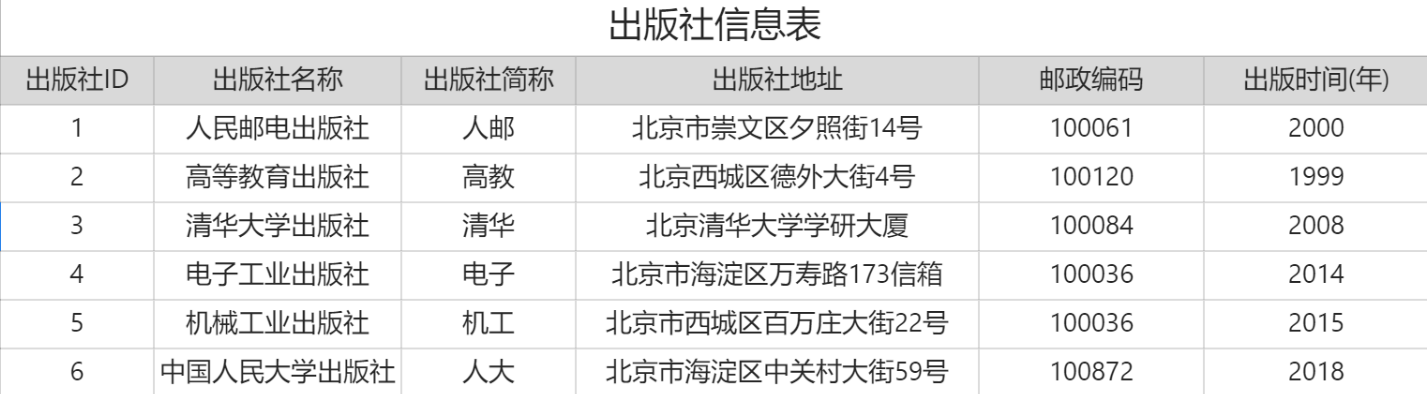 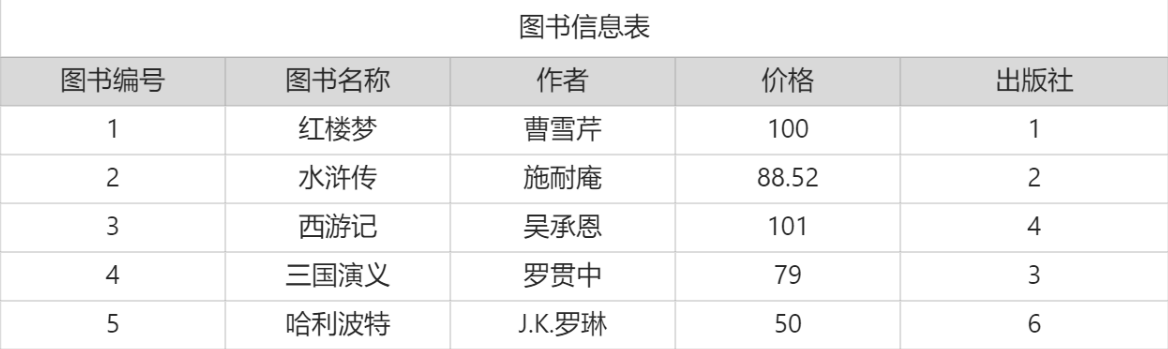 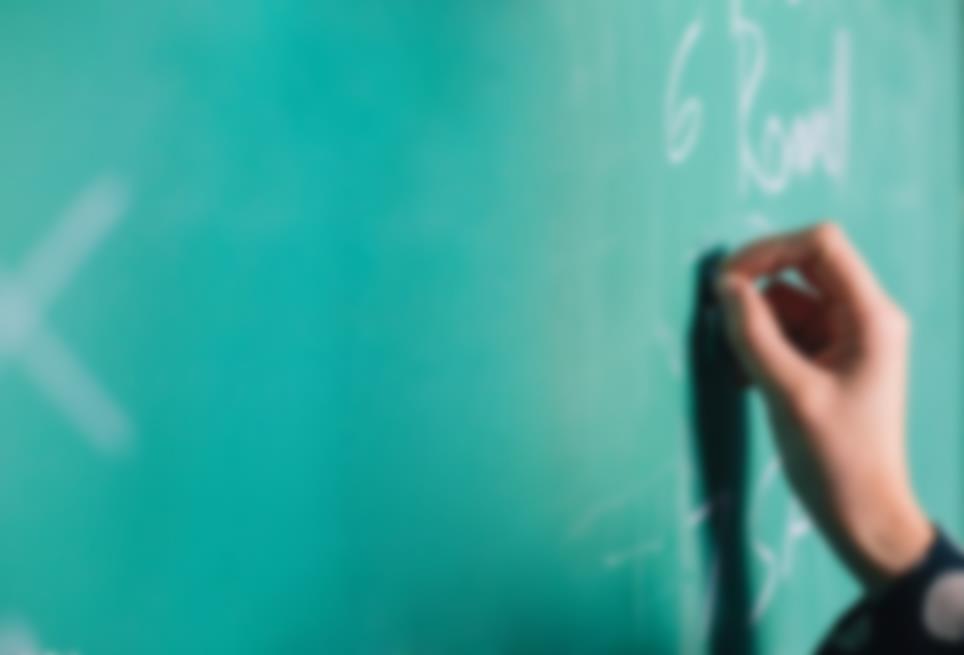 THANK YOU！
谢谢欣赏